Внеклассное мероприятие, посвященное 80-летию Иркутской области«Путешествие по родному краю»
Составитель: Ярусова  Нэля  Андреевна,
учитель математики МКОУ Зареченская СОШ,
 д. Заречье, Нижнеудинского района,
Иркутской области
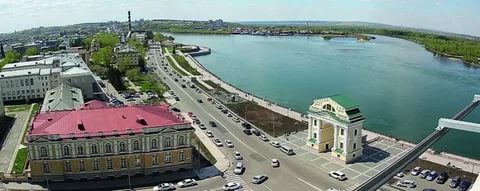 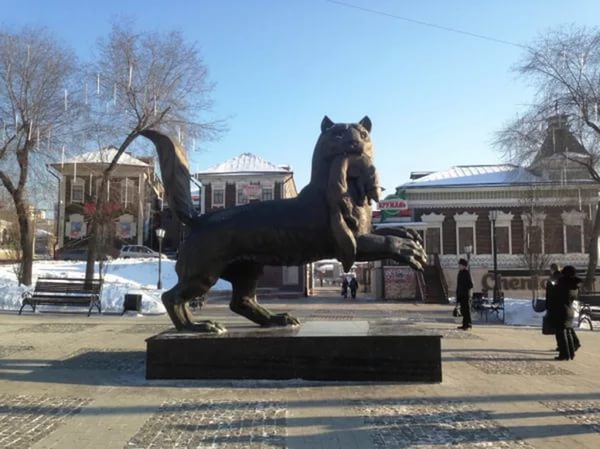 г. Иркутск
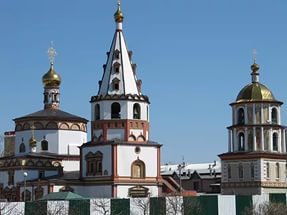 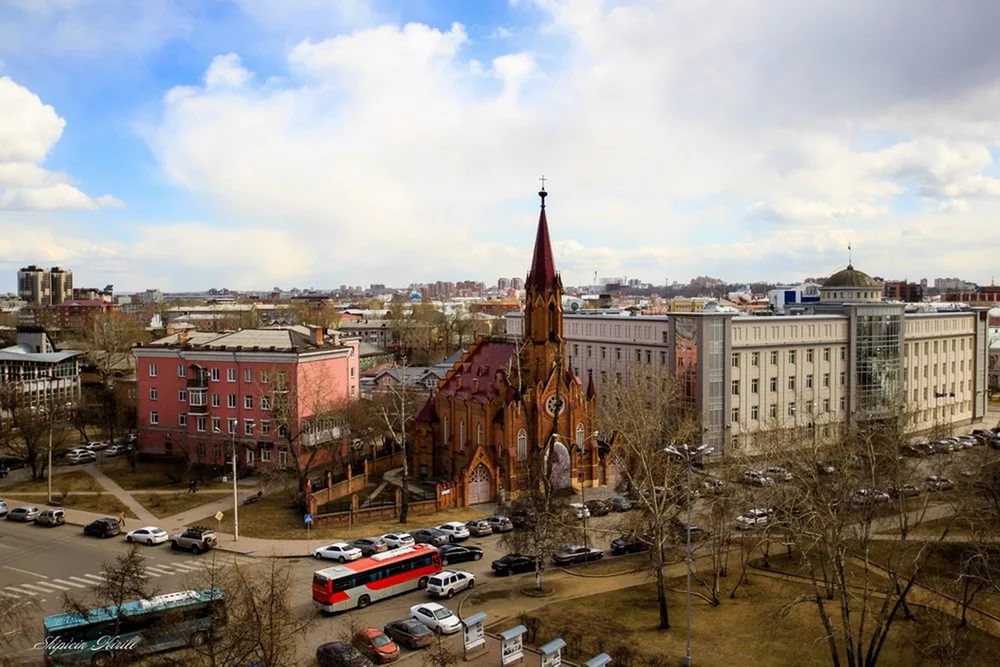 г. Иркутск
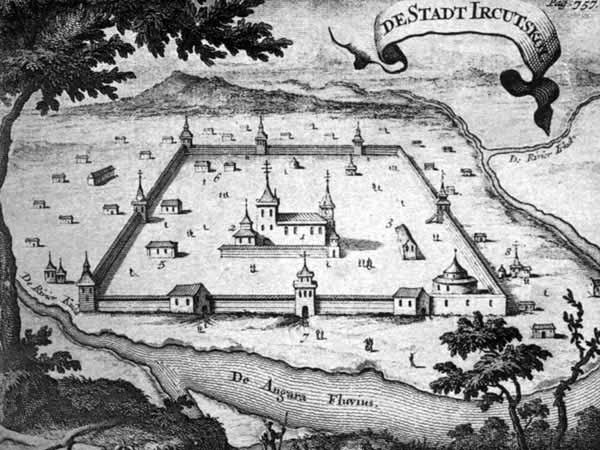 Иркутский острог
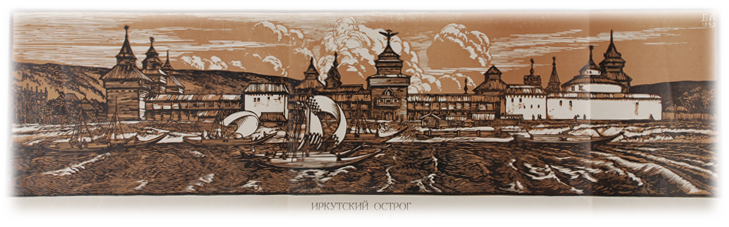 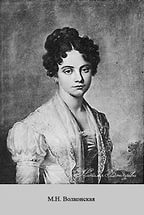 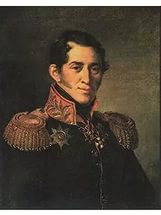 С. Г. Волконский
М. Н. Волконская
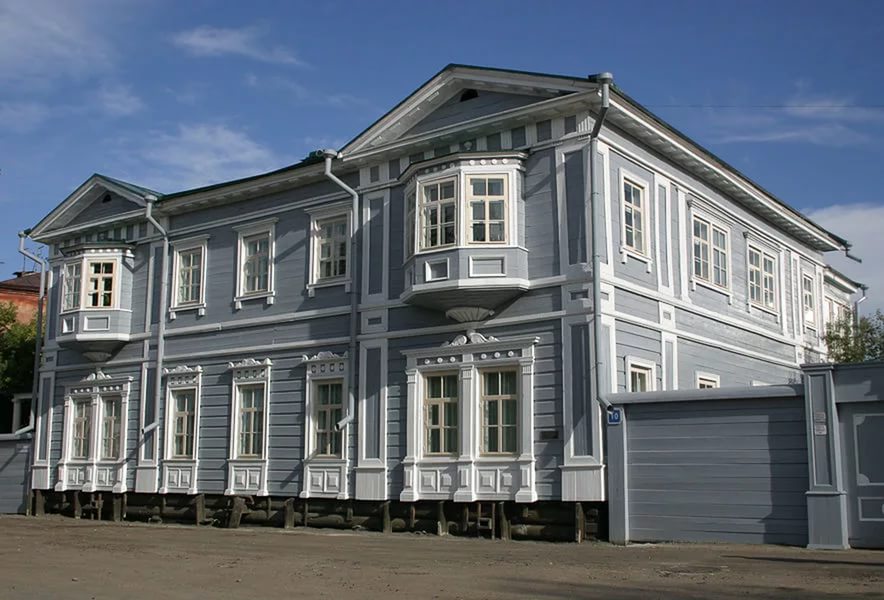 Дом-музей Волконских в Иркутске
Иркутская область в годы Великой Отечественной войны
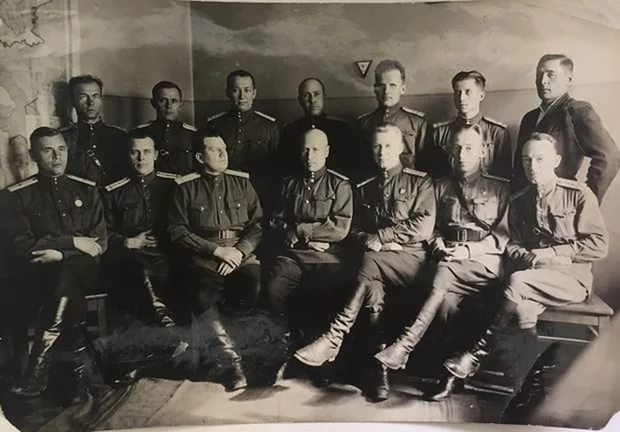 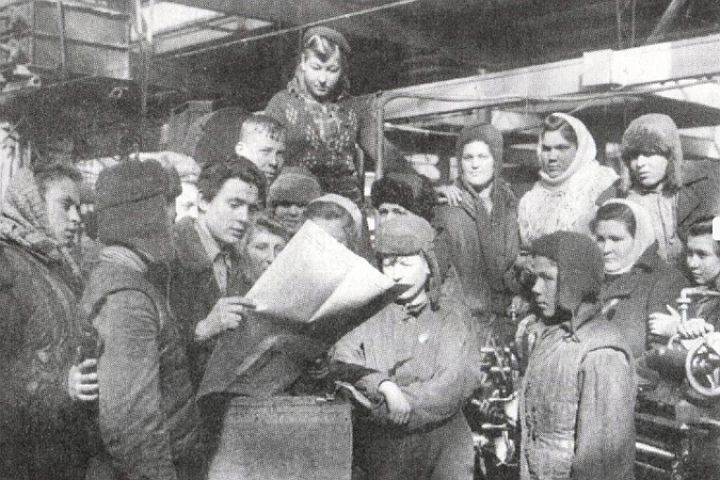 Карта Иркутской области
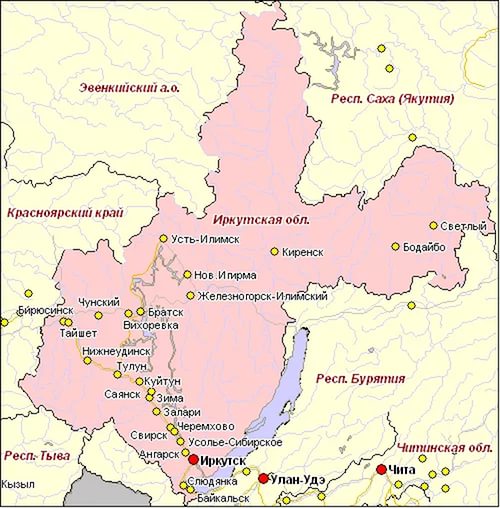 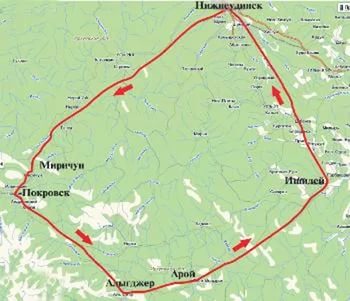 Тофалария
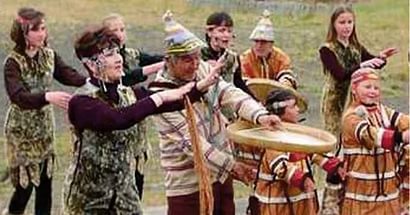 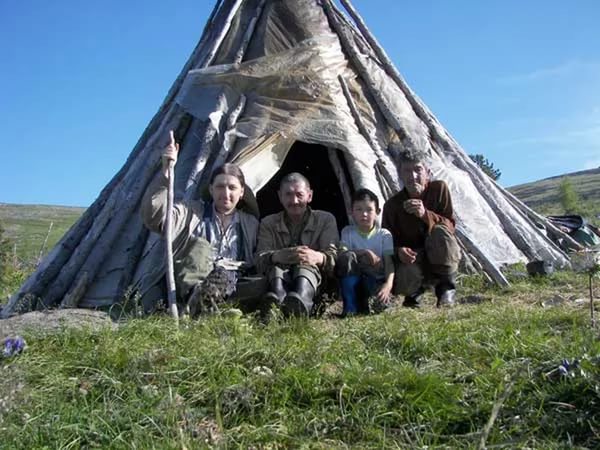 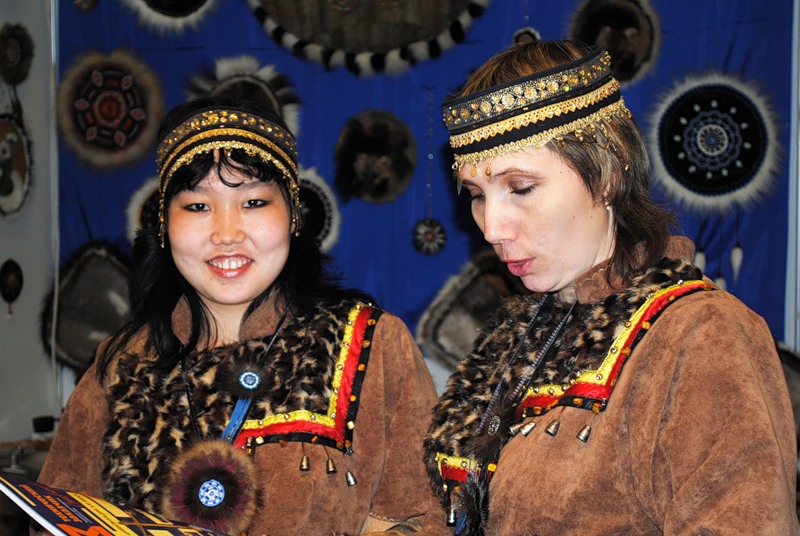 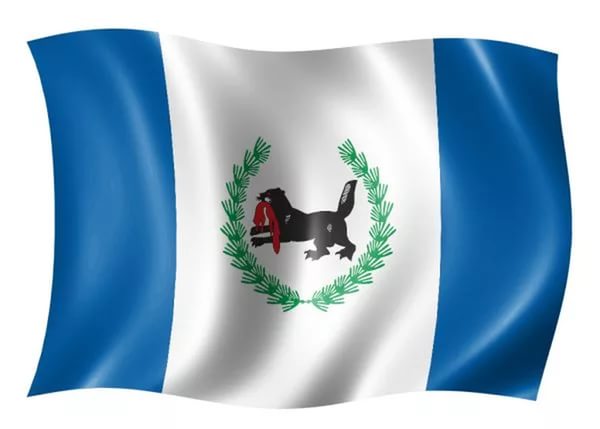 Флаг Иркутской области
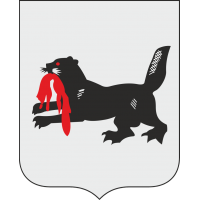 Герб Иркутской области
:                                                                                           Батюшка Байкал
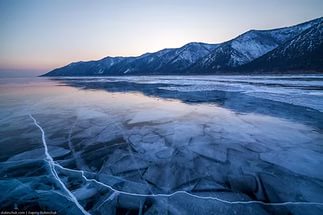 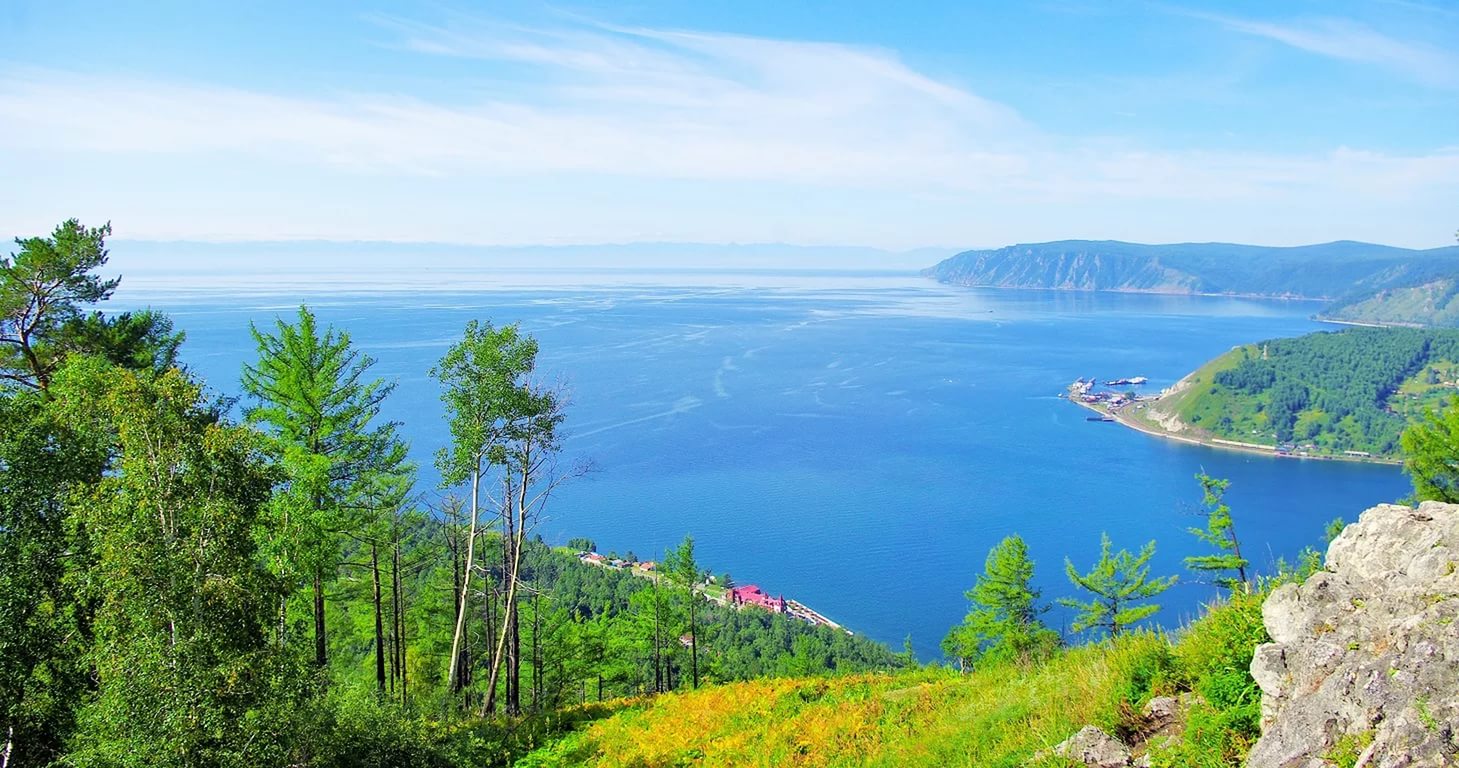 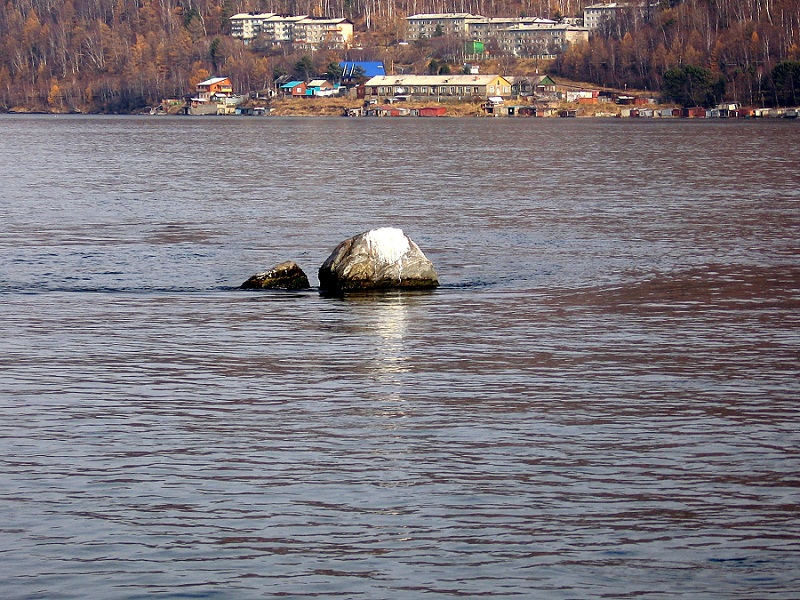 Шаман-камень в истоке Ангары
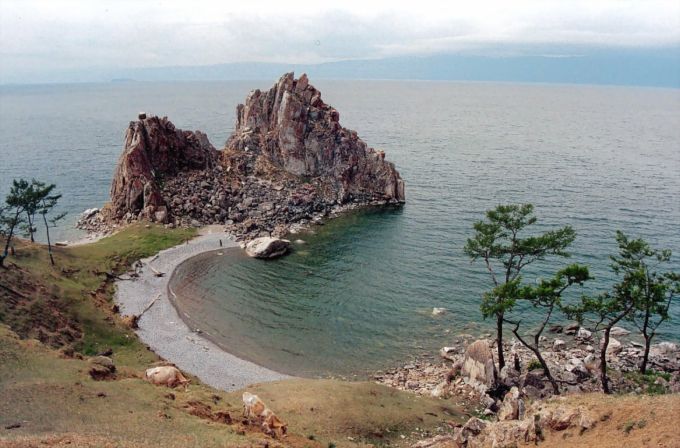 Бухта Песчаная на Байкале
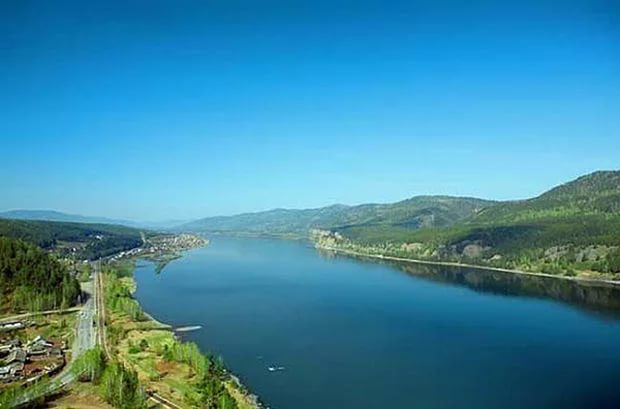 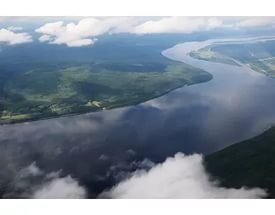 Река Ангара в Иркутской области